Erityispedagoginen tietoperusta (5op), aloituswebinaari   11.8.2022
Opintojakso on avoinna 6.6. - 30.10.2022  
itsenäisesti tehtävä verkkokurssi, johon sisältyy kaksi webinaaria:
aloituswebinaari 
koontiwebinaari 
23.8 klo 15-17 tai 11.10 klo 15-17
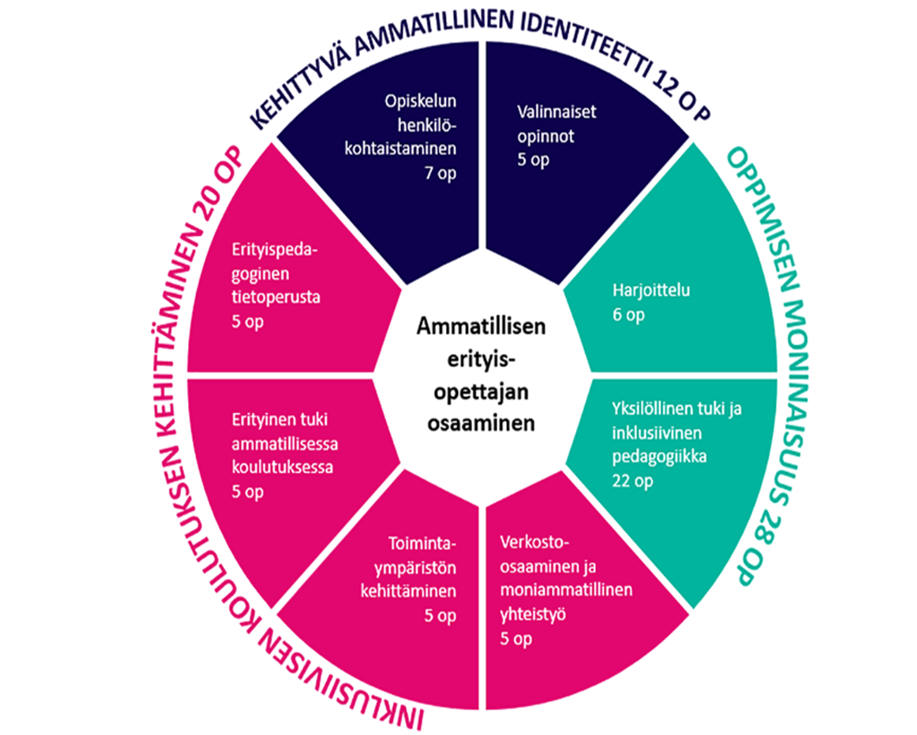 Erillinen Moodle-kurssi
11.8.2022
Selkivuori Leena Jamk/aokk tiistai 9. elokuu 2022
Tavoitteet, sisällöt, tehtävät, koonti ja arviointi
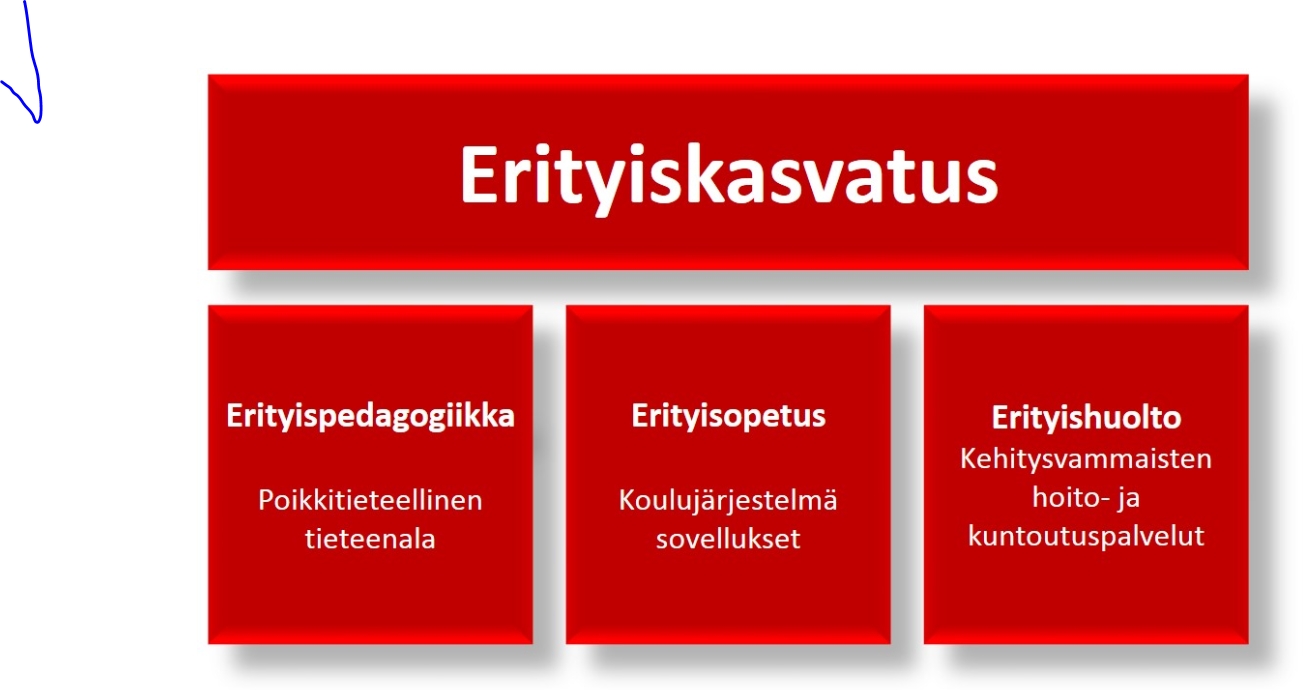 Opintojaksolla perehdyt erityiskasvatuksen perustaan ja käsitteistöön sekä erityispedagogiikan alalla tehtävään tutkimukseen ja tutkimustiedon soveltavaan käyttöön. 

Opintojakson  osiot:
1. Erityispedagogiikka tieteenalana2. Erityispedagogiikan alan tutkimus3. Erityiskasvatus elämänkulun eri vaiheissa

Osiot aineistoineen ja tehtävineen ohjaavat sinua  
selvittämään ja pohtimaan  erityiskasvatuksen filosofista taustaa ja eettisiä periaatteita
perehtymään erityiskasvatuksen käytäntöön, erityisopetukseen ja erityiseen tukeen, moninaisissa ympäristöissä  
tutustumaan  erityispedagogiikan tiedonmuodostukseen
pohtimaan omaa suhdetta erityiseen
tarkastelemaan inkluusion tilaa ja kehitysvaihetta työyhteisössä
11.8.2022
Selkivuori Leena Jamk/aokk tiistai 9. elokuu 2022
Erityopettaja tutkijana:                           tutkittu tieto + kokemus = erityisen tuen kehittämisen ainekset
Tutkiva oppiminen (pedagoginen malli)
pyrkimyksenä on ymmärtää tarkasteltavia ilmiöitä ja/tai ratkaista monimutkaisia ongelmia.
 Tietoa rakennetaan yhteisössä
ratkaisut perustellaan
Moodlen työtilaan…
Selkivuori Leena Jamk/aokk tiistai 9. elokuu 2022
Mitä tehdään  ja miten edetään?
Erityiskasvatus elämänkulun eri vaiheissa
 Tallenteet (3)
 Tehtäväosuus
Tehtävä 3. Pohdi tallenteiden perusteella näkökulmaa erityisyydestä. Kirjoita keskustelupalstalle. Lue ja kommentoi toisten palauttamia kirjoituksia.
Erityispedagogiikka tieteenalana
 Aineistot
 Tehtäväosuus
Kertaa käsitteitä ja inklusiivisen koulun tsekkauslista
Tehtävä 1. Pohdi materiaalin avulla työyhteisösi saavutettavuutta ja inklusiivista toimintaa. Mikä toimii ja mitä vielä tulisi kehittää?
Erityispedagogiikan alan tutkimus 
 Aineistot ja oma valintsema tutkimus
 Tehtäväosuus
Tehtävä 2. Perehdy valitsemaasi tutkimukseen ja kirjoita sen perusteella teksti, josta selviää……
11.8.2022
Selkivuori Leena Jamk/aokk tiistai 9. elokuu 2022
Erityisopettaja tutkijana - Miksi? Mitä? Miten?
Miksi tutkimus  tuottaa/ on tärkeää ammatilliselle koulutukselle?

Mitä ammatillisessa koulutuksessa on merkityksellistä tutkia?

Mitä on tutkittu?

Mistä tutkimustietoa tavoittaa?

Mikä on luotettava tutkimus?
Miksi tutkimus  tuottaa/ on tärkeää amm. Erityisopetukselle?

Mitä ammatillisessa erityisopetuksessa on merkityksellistä tutkia?

Mitä on tutkittu?

Tutkimusmenetelmät?

Miten tutkimustietoa käytetään?
Moodlen työtilaan…
Selkivuori Leena Jamk/aokk tiistai 9. elokuu 2022
[Speaker Notes: Tutkimuskohteita: Säädökset, järjestelmät, toiminta, toimijat, osallistujat, toimintaympäristö, laatu, vaikuttavuus, ilmiöt, käsitteet, …..]
Erityispedagoginen tietoperusta 5 op
”Opettajan asiantuntijuutta ei voi hankkia vain lukemalla kirjoja. Sitä ei voi myöskään hankkia lukematta.”
Tehtävä 1.
 saavutettavuus ja inklusiivinen toiminta työyhteisössäni?

Tehtävä 2. 
Perehtyminen erityispedagogiikan alan tutkimukseen

Tehtävä 3. 
Tallenteiden kuvaama näkökulma erityisyyteen ja tukeen?
Kirjallisuus:perusteokset: Moberg, S., Hautamäki, J., Kivirauma, J., Lahtinen, U., Savolainen, H. & Vehmas, S. 2019. Erityispedagogiikan perusteet. Uudistettu 4. painos. Jyväskylä. PS-kustannus.  
Ahonen, T., Aro, M., Aro, T., Lerkkanen, M-K., Siiskonen, T. 2019. Oppimisen vaikeudet. Niilo Mäki Instituutti.

Muu suositeltava aineisto on ilmoitettu aihekohtaisesti osioiden sisällä.
Valmista koontiwebinaariin n.5 min esitys/puheenvuoro tehtävässä 2. tarkastelemasi tutkimuksesta ja sen tulosten soveltamista ammatillisena erityisopettajana.
11.8.2022
Selkivuori Leena Jamk/aokk tiistai 9. elokuu 2022
[Speaker Notes: JYU Erityispedagogiikan laitos perustettiin vuonna 1948. Niilo Mäki (JYU Pohjoismaiden ensimmäisenä erityispedagogiikan profess.).]
Tehtävä 2. ”selitysosio”….
Hermanfors, K. 2017. Erilaisuuden diskurssit erityispedagogisessa kontekstissa. KASVATUS 48 (2), 110-127
https://trepo.tuni.fi/bitstream/handle/10024/116804/erilaisuuden_diskurssit_erityispedagogisessa_2017.pdf?sequence=2&isAllowed=y (outlook.com)

Tutkija esittää vastauksena asettamaansa tutkimustehtävään  neljä kategoriaa. 
Mieti alustavasti joka kategoriaan konkreettinen esimerkki -  mitä  kategoriassa kuvauttu diskurissi tarkoittaa ja/tai  miten se näkyy (jos näkyy) ammatillisen koulutuksen erityisen tuen asioiden yhteydessä.
Erityispedagogiikan alan tutkimus 
 Aineistot ja oma valintainen tutkimus
 Tehtäväosuus
Tehtävä 2. Perehdy valitsemaasi tutkimukseen ja kirjoita sen perusteella teksti, josta selviää……
11.8.2022
Selkivuori Leena Jamk/aokk tiistai 9. elokuu 2022
Tutkimusasetelmaa Hermanfors 2017
Diskurssianalyyttinen tutkimus kasvattajan ja kasvatettavan väliseen vuorovaikutukseen keskeisesti vaikuttavasta erilaisuuden tulkinnasta. Aineisto kirjoitelmat (N = 87).
Taustateoreettinen lähtökohta erityispedagogisen tiedon ohella sosiaalisen vammaistutkimuksen, feministisen ja kulttuurintutkimuksen sekä kriittisen teorian näkökulmia.
Aineistosta rakentui neljä diskurssia: yliyksilöllistävä, yleistävä, sosiaalistava ja toiseuttava.
Hermanfors, K. 2017. Erilaisuuden diskurssit erityispedagogisessa kontekstissa. KASVATUS 48 (2), 110-127
11.8.2022
Selkivuori Leena Jamk/aokk tiistai 9. elokuu 2022
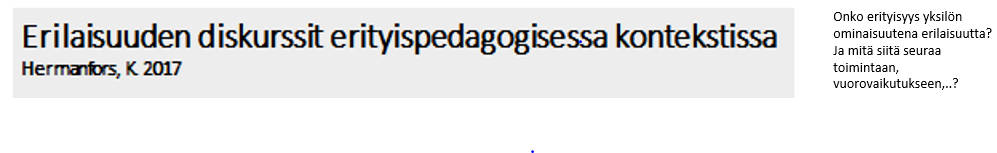 11.8.2022
Selkivuori Leena Jamk/aokk tiistai 9. elokuu 2022
Hermanfors Kaisu. (2017). Erilaisuuden diskurssit erityispedagogisessa kontekstissa. KASVATUS 48 (2), 110-127
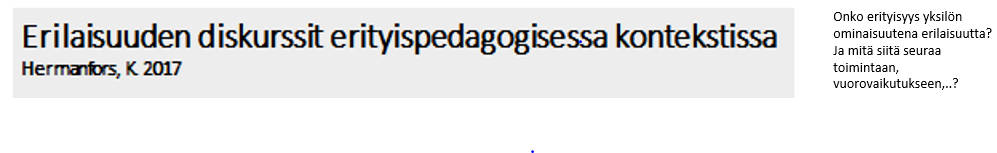 Esim.
Esim.
Esim.
Esim.
11.8.2022
Selkivuori Leena Jamk/aokk tiistai 9. elokuu 2022
Tutkijan pohdintaa: ”Diskursseissa erilaisuuden näkyväksi tekeminen/tuottaminen näyttäytyy kaksijakoisena”
Mihin tätä tietoa voidaan käyttää? Mitä tiedosta seuraa? Tarvitaanko jotain lisätietoa?
11.8.2022
Selkivuori Leena Jamk/aokk tiistai 9. elokuu 2022
Yliyksilöllistävä–toiseuttava-diskurssi
Hermanfors Kaisu. (2017). Erilaisuuden diskurssit erityispedagogisessa kontekstissa. KASVATUS 48 (2), 110-127
edustavat sekä kulttuurissa vallitsevia näkemyksiä erilaisuudesta että kasvatuskonteksteissa toistuvasti kuvattua kasvattajien totuttua ajattelutapaa
erilaisuuden ongelmallisuuden ja erityiskasvatuksen eristävien käytäntöjen seuraamuksia
Kategoriat:
vaativa kohdattava, vammaisuus, pelottava, ennakkoluuloisuus sekä kielteisyys
(Mietola 2014; Thomas & Loxley 2000; Robin-son & Dìaz 2006)
11.8.2022
Selkivuori Leena Jamk/aokk tiistai 9. elokuu 2022
Yliyksilöllistävä–yleistävä-diskurssi
Hermanfors Kaisu. (2017). Erilaisuuden diskurssit erityispedagogisessa kontekstissa. KASVATUS 48 (2), 110-127
Kategoriat:
tiedon tarve, yksilöllisyys, persoonasta riippuva määrittely, oma henkilökohtainen erilaisuus sekä kristillinen näkemys
kuvastaa länsimaista liberaalin humanismin mukaista ajattelua ihmisten yksilöllisyydestä jota on korostettu koko 1900-luvun ajan suomalaisen koulujärjestelmän opetussuunnitelmissa.
Mietola ym. 2005; Suurpää 2002; Young 1990; Riitaoja 2013
11.8.2022
Selkivuori Leena Jamk/aokk tiistai 9. elokuu 2022
Yleistävä–sosiaalistava-diskurssi
Hermanfors Kaisu. (2017). Erilaisuuden diskurssit erityispedagogisessa kontekstissa. KASVATUS 48 (2), 110-127
erilaisuuden dialoginen määrittyminen yksilön ja ympäristön välisessä vuorovaikutuksessa kulttuurisine, normatiivisine ja retorisine ulottuvuuksineen (Suurpää 2002).
yliyksilöllistämisen vastadiskurssi 
erilaisuuden juhlistaminen esim. erityiskasvatuksen vaihtoehtoisena diskurssina.
Kategoriat:
erilaisuus yhteiskunnallisena ilmiönä, rikkautena, kaikkien erilaisuutena, tasa-arvoisuutena, moninaisuutena ja samanlaisuutena.
Tharp 2012; Thomas & Loxley 2007; Mietola 2014
11.8.2022
Selkivuori Leena Jamk/aokk tiistai 9. elokuu 2022
Sosiaalistava–toiseuttava-diskurssi
Hermanfors Kaisu. (2017). Erilaisuuden diskurssit erityispedagogisessa kontekstissa. KASVATUS 48 (2), 110-127
Erilaisuuden vertaaminen normaalista poikkeamiseen kuvastaa modernin yhteiskunnan ihmisihanteen normaalistamista, keskiarvoista ihmisyyttä
Kuvastaa myös koululaitoksen tehtävää normaalin ja poikkeavan jaottelussa, mikä osaltaan heijastuu oppilaiden negatiivisena leimautumisena.
yleinen toiseuttamisen tuottamisen näkökulma, jossa on luotu ero itsen ja toisen välille. 
erilaisuus määrittää implisiittisesti normaalin 
sisältää normaalista poikkeavuutta koskevien erilaisuuden kategorisointien lisäksi negatiivista leimautumista
Dervin & Keihäs 2013
11.8.2022
Selkivuori Leena Jamk/aokk tiistai 9. elokuu 2022
Vehmas 2005b; Rinne 2012
Diskursseissa erilaisuuden tuottaminen näyttäytyy kaksijakoisena
yhtäältä hallitsevaa kulttuurista tietovarantoa sekä erityispedagogiikkaan ja sen käytäntöihin sisältyvää kate-gorisointia tukevana essentiaalisena ihmisten yksilöllisenä ominaisuutena
toisaalta lähes yhtä vahvasti suhteellisuutta ja ihmisten mo-nimuotoisuutta rakentavana, postmodernistisena sosiaalisena ja kulttuurisena moninaisuutena
Thomas & Loxley 2007; Young 1990
11.8.2022
Selkivuori Leena Jamk/aokk tiistai 9. elokuu 2022